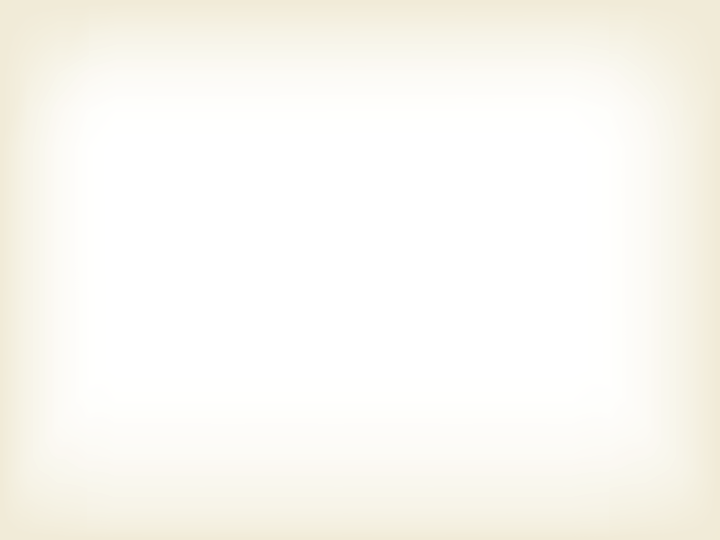 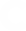 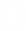 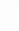 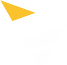 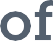 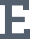 ESSA ‘Other’ Indicator:
Stakeholder Survey Results
Webinar
January 4, 2016
Update
Welcome!
Status of State Plan for the ‘Other’ Indicator:
‘Other’ indicator section being developed based on prior work
January 6th– Any changes recommended from this meeting will be 	incorporated and allow for internal CDE review
January 10th– target date to share draft plan to Hub and AWG
Today:
Share the results from the ‘other’ indicator survey
Share feedback from the Hub committee
Discuss feedback and consider possible changes to our initial recommendations
2
Demographics
Question 1: What is your role?
Note. Percentage is based on 100 respondents.
3
Demographics: Location
Question 2: Where are you from?
4
Short-Term Indicator (ES/MS)
Question 3: ‘I would support the plan to use an attendance‐related metric at the elementary/middle school levels as a short‐term option to meet the ‘other’ indicator requirements.’
5
Short-Term Indicator: Preferred Measure
Question 4: Based on the three options described in the informational recording for elementary and middle schools, which option would you prefer to use in the short‐term for the ‘other’ indicator?
6
Short-term Indicator (HS)
Question 5: I would support the plan to use the current postsecondary and workforce readiness indicators represented in the district and high school performance frameworks as a short‐term option to meet the ‘other’ indicator requirements.
7
General Feedback
Question 6: General Feedback/Comments:
A total of 46 open‐ended responses were received.
The response were reviewed to identify overall themes and 	significant notes of consideration.
The obtained feedback was grouped into three categories:
Group 1: Attendance(4), Mobility(3), and Chronic Absenteeism(13)
Group 2: SAT(3), PWR(4), and SEL(3)
Group 3: General Comments(14)

An overview of comments are reflected on subsequent slides.
8
Group 1: ES/MS Measures
Mobility:
Limited ability of districts to control mobility rates(3)
Viewed as a measure of poverty(2)
Not recommended for use(2)

Attendance & Chronic Absenteeism:
Need to apply adopted measure to high school level(7)
These measures may not truly reflect student engagement(3)
Limited ability of districts to control these outcomes(1)
Recommendation to focus on ‘unexcused’ absences(1)
9
Group 2: SAT, SEL, Climate, PWR
Scholastic Aptitude Test (SAT): understand how seriously student take the test 	and report to CDE to be shared for public information(3)
Social‐Emotional Learning (SEL):
Interest in seeing SEL measures included(2)
Agreement w/proposed long‐term path(1)
Obtain feedback from teachers working in restrictive school settings(1)
School Climate:
Recommend student survey with safety/trust items(2)
PWR:
Respondent believes PWR indicator is discriminatory; matriculation 	calculations are flawed since districts can’t track students(2)
Interested in knowing more about student matriculation and program participation (e.g. AP, IB, CE, CTE, work‐based programs, etc.)(2)
10
Group 3: General Comments
Minimize changes, consider district context
Obtain buy‐in from field (CASB, Superintendents)
Make optional
Expand the indicator moving forward to include things such as:
parent indicators,
teacher surveys,
accessibility of programmatic offerings,
extracurricular activities,
advanced coursework.
11
Hub Feedback - Overview
A brief overview of the proposed ‘other’ indicator was presented to the Hub committee.

The members voted on their preferred approach for ES/MS.
5/17 chronic absenteeism, 4/17 improving truancy rates, and 1/17 lowering of mobility.

Open‐ended feedback was provided.

Dan and/or Elena will share more information with the Hub on 1/20.
12
Discussion
Does the obtained survey data change our short‐term ES/MS recommendations? If so, how?
Does the obtained survey data change our short‐term HS recommendations? If so, how?
Does the obtained information change our long‐term recommendations? If so, how?
Does anyone have other items of discussion?
13